Москва – город образования
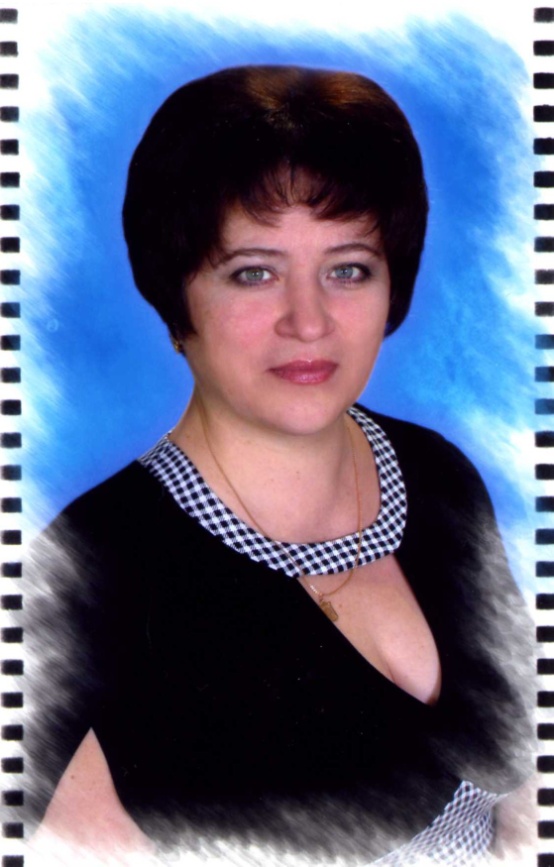 Портфолио  
учителя  начальных  классов
ГБОУ СОШ №460
Гладченко  Светланы  Ивановны
ХАРАКТЕРИСТИКА-ПРЕДСТАВЛЕНИЕ
 
Гладченко Светлана Ивановна, учителя  начальных
классов  ГБОУ  средней  общеобразовательной  школы №460
Юго-Восточного  учебного  округа  г.Москвы
 
Гладченко Светлана Ивановна работает в школе № 460 в должности учителя начальных классов 16лет. Общий стаж - 27года. Стаж педагогической деятельности составляет 27 года.
      Гладченко Светлана Ивановна имеет высшее педагогическое образование, окончила Московский государственный заочный педагогический институт в 1988 году по специальности «Педагогика и методика воспитательной работы» (в 1983 году окончила Московское Педагогическое училище № 1 имении К.Д.Ушинского по специальности учитель начальных классов).
Место работы ГОУ СОШ № 460.
     В настоящее время Гладченко С.И. работает над проблемой управления развитием качества образовательной системы «преподавание – учение» в начальной школе. Приняты к публикации ее разработки уроков по окружающему миру для 4 класса.             
Гладченко С.И.– участник конкурса «Учитель года 2009. Строим школу будущего», (сертификат  участника  прилагается).
     Гладченко С.И. – опытный, инициативный, творческий педагог, который любит детей, свою работу, умеет квалифицированно с учетом возрастных особенностей детей преподнести учебный материал, осуществляет индивидуальный подход к каждому ученику, о чем свидетельствует позитивная динамика достижений учащихся ее класса с 2005 по 2009 учебный год.
Светлана Ивановна систематически повышает свое педагогическое мастерство и применяет знания, полученные на курсах повышения квалификации в своей работе.   
Учитель  досконально  планирует  свою  деятельность  на  уроке,  вовлекая в свой  эксперимент  ребят. Светлана Ивановна  с  успехом  использует  
возможности  столичного  образования,  проводя  уроки – экскурсии,  на  базе московских  музеев, уроки – игры. Она  не  только внимательно  продумывает план  своей  деятельности  на  уроке, но и планирует  деятельность  класса в целом  и  каждого  ученика в  отдельности,  уделяя  особое  внимание  активизации  познавательных  интересов  уч-ся, 
воспитывает  самостоятельность  мышления,  инициативу,  поощряет  творчество.
Профессиональный  уровень  Гладченко С.И. высок,  о  чём  говорит  её  участие
в  городских  семинарах.
Методическая подготовка
Одно из приоритетных направлений в моей работе – это возможность использования нетрадиционных уроков: викторины, диспуты, путешествия, мастер – классы. С интересом их провожу на базе столичных и подмосковных музеев, выставок, конкурсов.
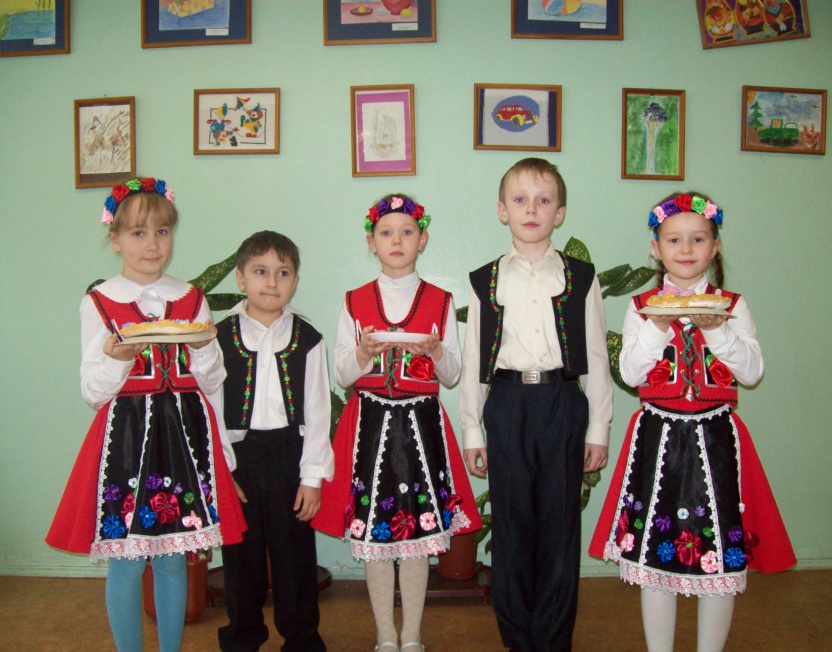 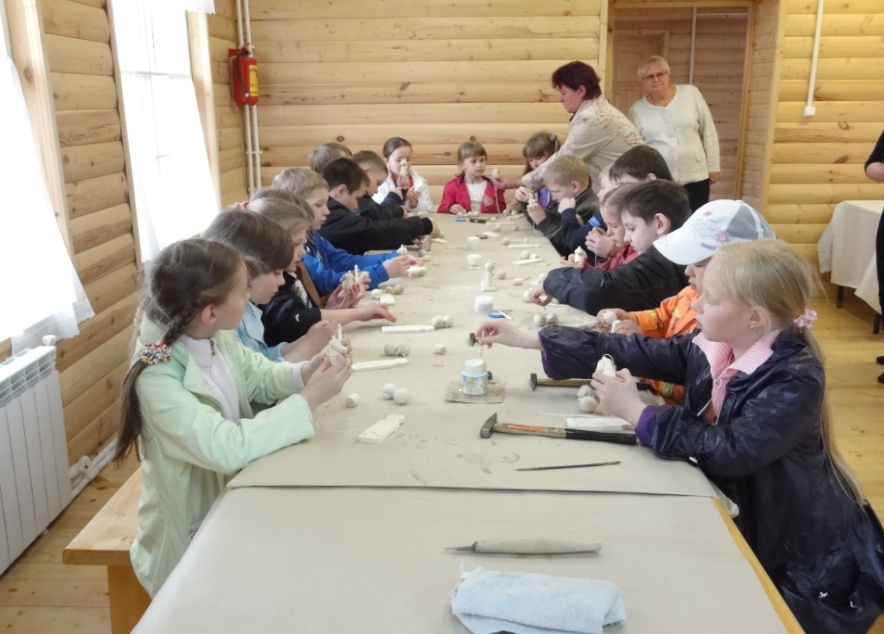 Методические  разработки
Печатная  работа:
Печатная работа:
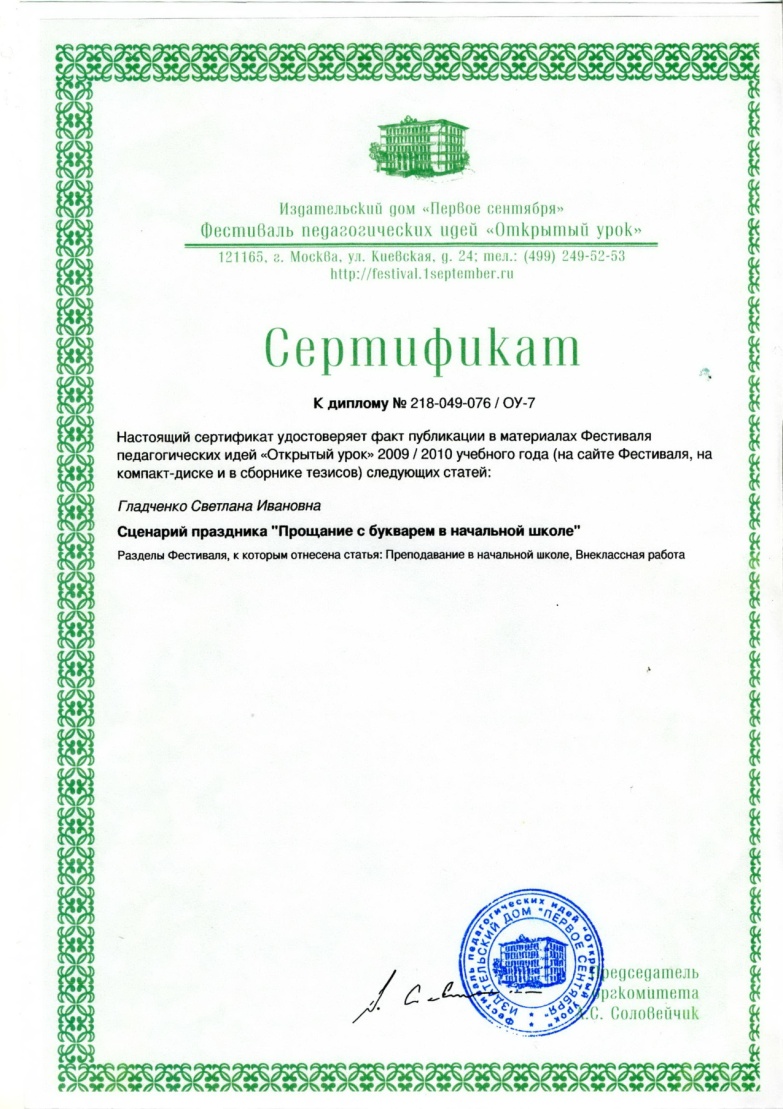 СПРАВКА
Дана учителю начальных классов Гладченко Светлане Ивановне в том, что она с 2007г. по 2010г. принимала участие в работе городской экспериментальной площадке под руководством  В.В. Лебедева к.п.н.,  профессора кафедры управления образовательными системами МПГУ по теме «Управление развитием образовательной деятельности учителя в рамках учебного учреждения и формирование образовательной среды на основе проектирования зон активного развития ученика». Как учитель-экспериментатор Светлана Ивановна прошла обучение на курсах повышения квалификации по теме «Управление образовательной деятельностью учителя». Светланой Ивановной  были разработаны УМК для 1-ого класса по окружающему миру к темам: «Что и кто?», «Как, откуда и куда?», «Где и когда?»; для 4-ого класса по окружающему миру к теме: «Природные зоны России»; для 2-ого класса по русскому языку к теме: «Правописание парных согласных в корне слова», «Правописание безударных гласных в корне слова». Результаты своей работы Светлана Ивановна представляла на городском открытом семинаре «Структурирование образовательной информации как основа индивидуализации траектории обучения» 29.01.09. с докладом «Развитие умения структурировать текст в целях  его эффективного понимания, запоминания и воспроизведения по теме «Зона арктических пустынь».  
С 2009 года по настоящее время Светлана Ивановна работает в городской площадке под руководством Леонтовича Александра Владимировича к.п.н., зам директора Московского городского дворца детского (Юношеского) творчества по теме «Проектирование образовательной среды учреждения как основа становления детско-взрослой событийной общности». В рамках работы этой площадки Светланой Ивановной была организована проектно-исследовательская ученическая деятельность в 1-ом и 2-ом классах по темам: «Рождество в Чехии и России», «Сказки Чехии и России», «Сходство и различия народных кукол Чехии и России», «Пятилепестковая Роза». Результаты своей работы Светлана Ивановна представляла на городском открытом семинаре «Создание педагогических условий для исследования идей славянской взаимности, реализации детских проектов и становление детско-взрослой событийности через дополнительное образование в начальной школе» 11.05.2010 с докладом «Декоративно-прикладное искусство в системе дополнительного образования. Художественная роспись».
Гладченко С.И. в течение 2009-2010 учебного года принимала активное участие в подготовке и проведении мероприятий в экспериментально-инновационном поле ГОУ СОШ №460 и Юго-Восточного округа г. Москвы по проблеме «Открытые педагогические технологии».
С 2011 года Светлана Ивановна планирует принять участие в работе открывающейся ГЭП «Проектирование и реализация учителем эффективного образовательного процесса в условиях введения ФГОС».
Награждена  грамотами
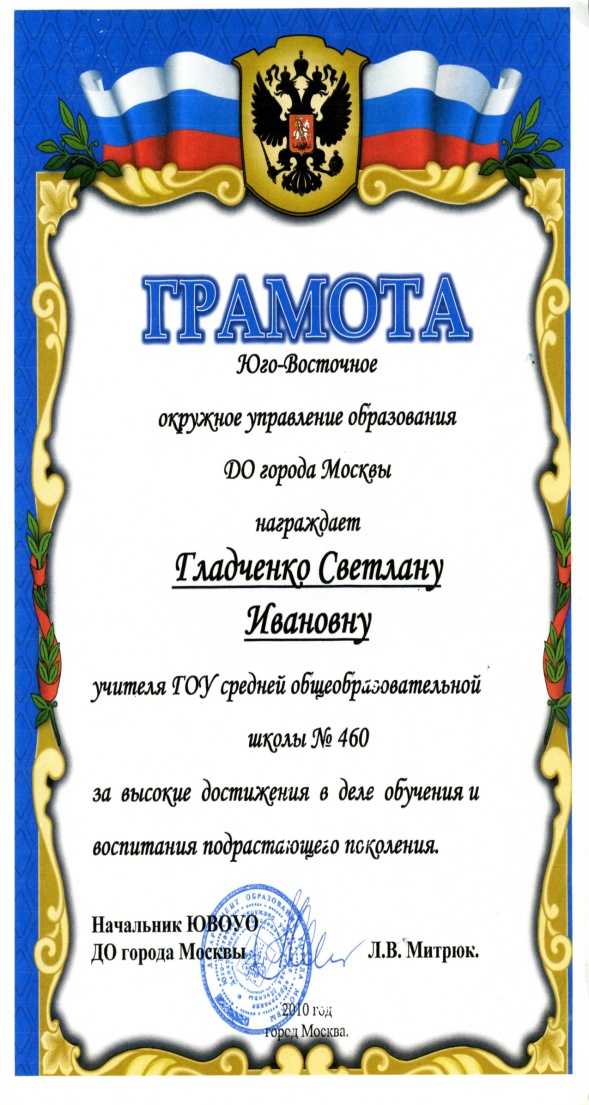 Благодарственные  письма
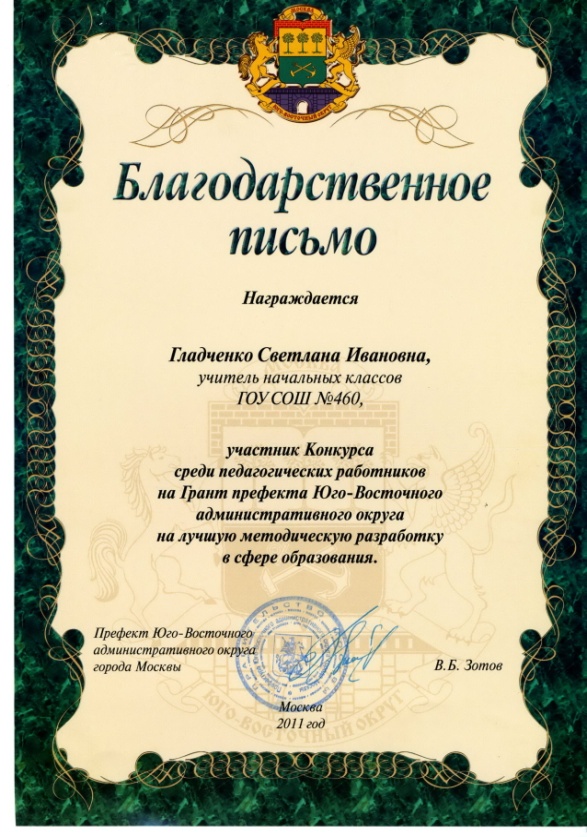 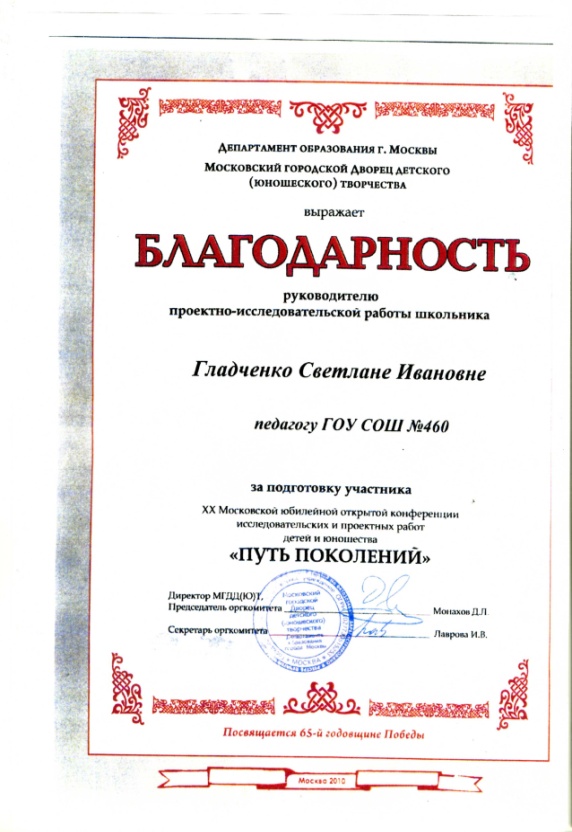 Курсовая переподготовка и самообразование
2005г. – МИОО. 72ч. Тема: «Организация  и  содержание  развивающих  видов  деятельности  в  начальной  школе».
 2008г. –МИОО.144ч. Тема: «Управление развитием качества образ. системы «Преподавание-учение». 
2008 г. – МИОО. 72ч. Тема: «Реализация технологии деятельностного метода и системы принципов «Школа 2000…» на уроках разной целевой направленности. 2009г.-МИОО. 72ч. Тема: «Открытые образовательные технологии как стратегии организации самостоятельной учебной работы школьника». 
2011 г. – МИОО. 72ч. Тема: «Использование открытых образовательных технологий в процессе индивидуализации обучения».
2011 г. – Академия повышения квалификации и профессиональной переподготовки работников образования. 72 ч. Тема: «Реализация Федеральных государственных образовательных стандартов стандартов начального общего образования в УМК «Школа 2100».